Bell-Ringer: monday, April 29
Matching!

1. Traded for slaves           A. Middle Passage
    during the West            B. guns & alcohol
	African slave trade       C. hajj
						D. diamonds
2. Crop grown in the         E. tomatoes
    Americas                       F. Ghana 
3. W. Africa’s MVE today    G. oil
4. Mansa Musa’s trip to 	H. Nigeria
    Mecca				I. cotton
5. Trip across the Atlantic
   Ocean for slaves
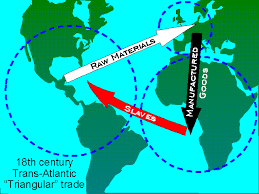